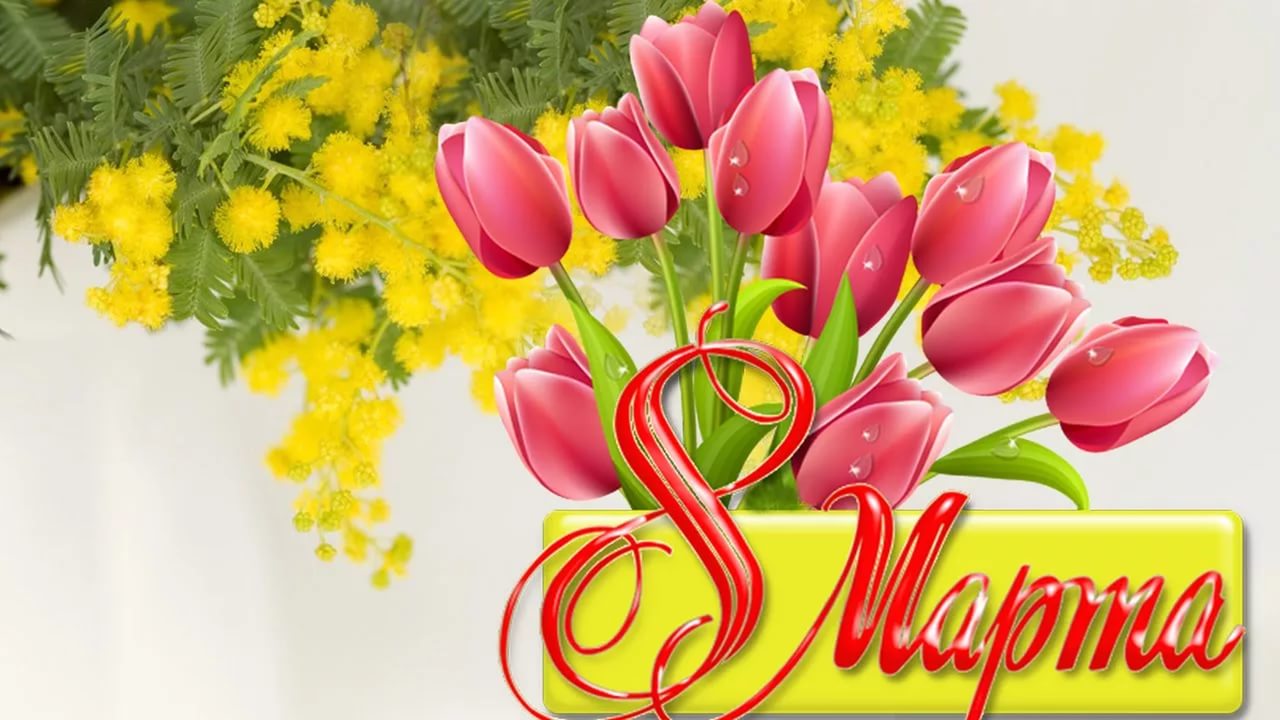 Подарок для мамыКОРПУС 1
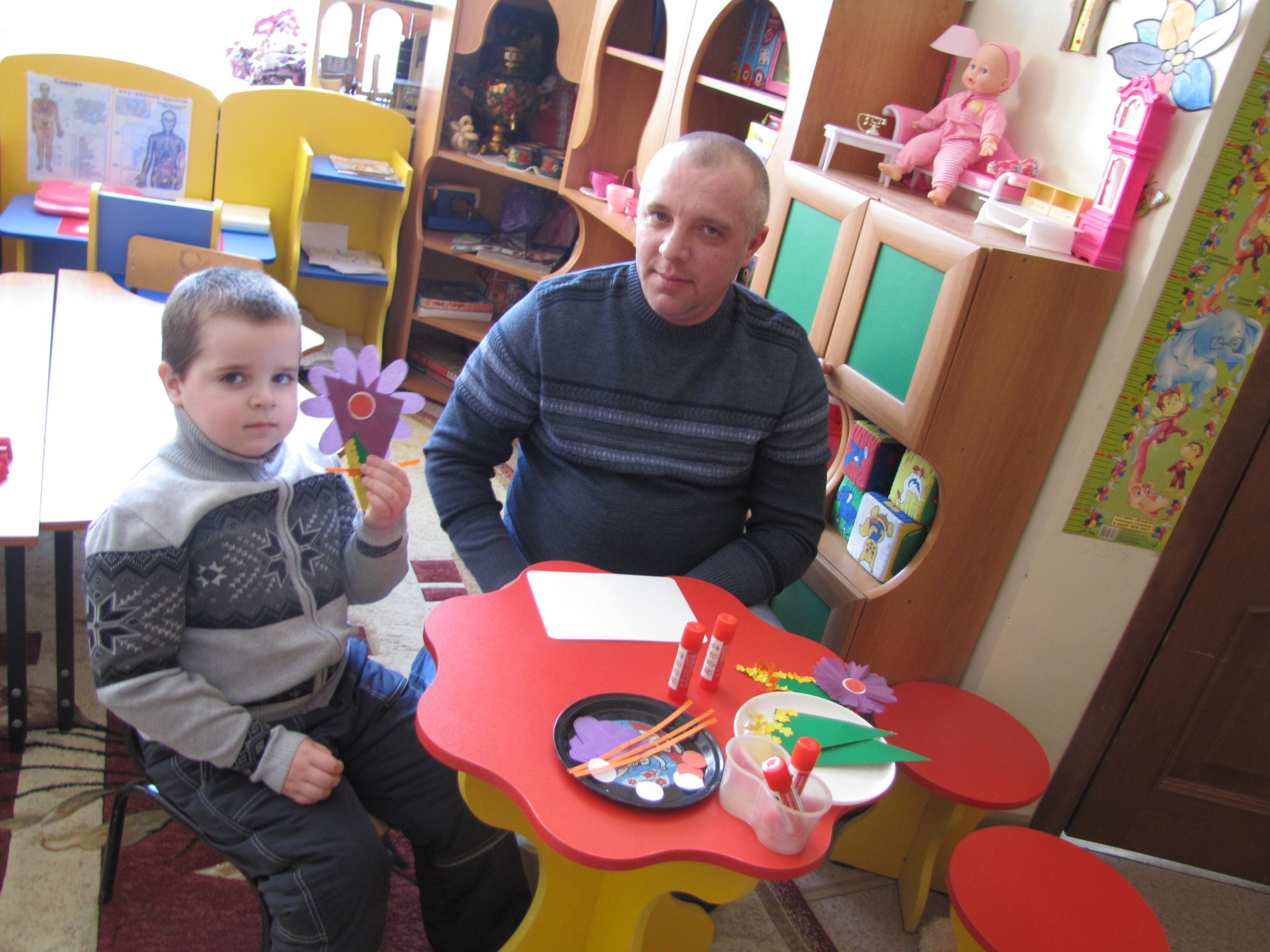